#learning
Today we will review the principles of graphing and Cartesian plane.
So that we are ready to build our knowledge on linear functions and relations.
Keys to Success:
Identify the origin, axis, quadrants
Plot points
Title and label a graph’s axis appropriately
Number the axis appropriately
Pre-Assessment
Climbing Mount Everest

https://www.youtube.com/watch?v=YrG7bkrxe1k
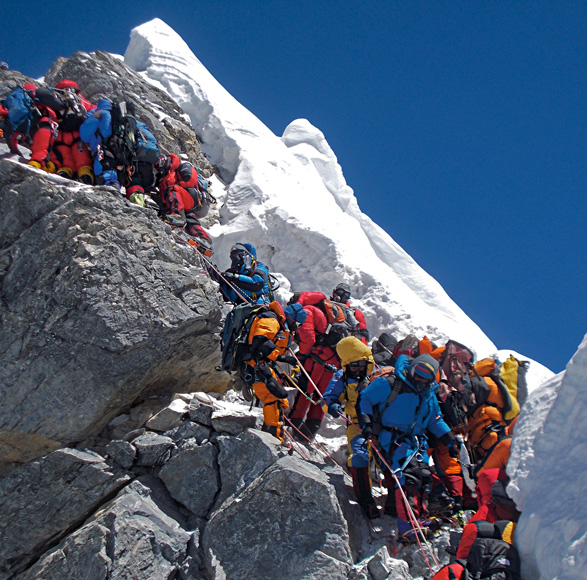 World 4 - Functions and Relations
Lesson 1- Cartesian Plane Review
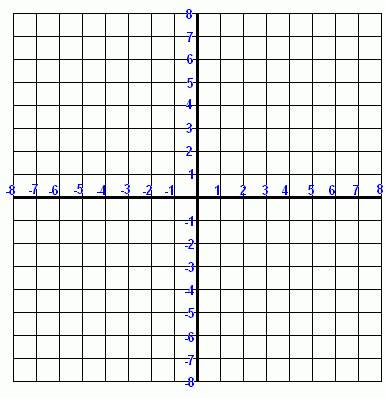 [Speaker Notes: Circles, length of lines now midpoints and bisectors]
y-axis (vertical axis)
x-axis (horizontal axis)
y
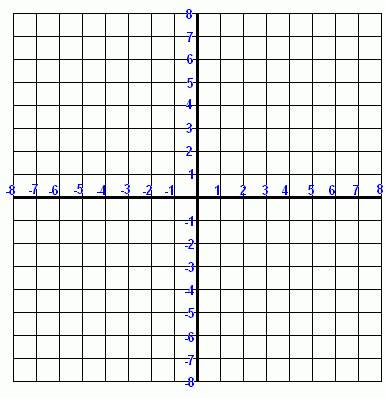 I
II
first quadrant
second quadrant
x
origin (0,0)
III
IV
third quadrant
fourth quadrant
y-coordinate
x-coordinate
(4, 5) is called an ordered pair or coordinate.
x comes before y. The order NEVER CHANGES!
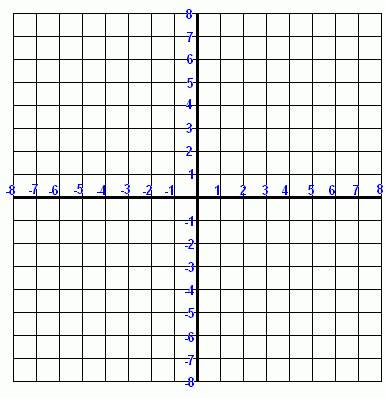 (4, 5)
(– 3, 4)
5
4
-7
-3
4
6
-2
(6, -2)
-6
(– 7,-6)
Table of Values:
Table of Values:
Homework
Workbook, page 55 and 56
[Speaker Notes: Explain what a chord is now]
#learning
Today we will review the principles of graphing and Cartesian plane.
So that we are ready to build our knowledge on linear functions and relations.
Keys to Success:
Identify the origin, axis, quadrants
Plot points
Title and label a graph’s axis appropriately
Number the axis appropriately